Ограничители при шаблонните класове
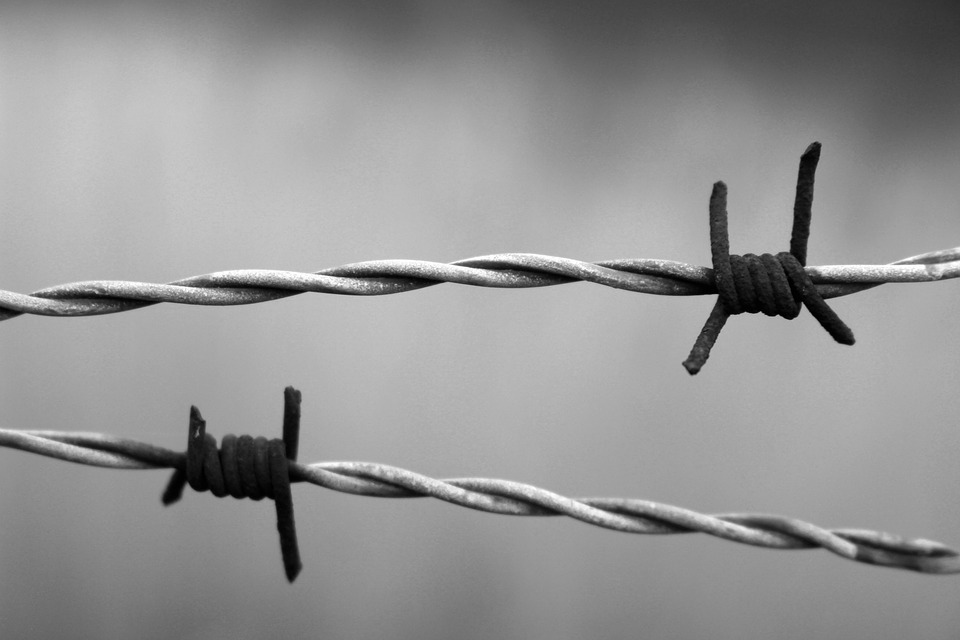 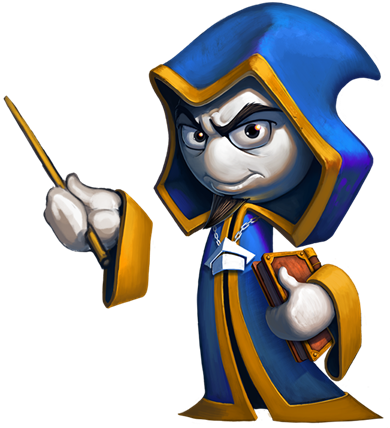 ООП
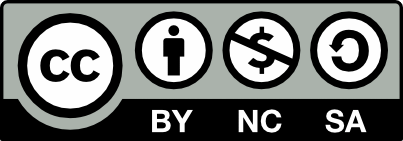 Учителски екип
Обучение за ИТ кариера
https://it-kariera.mon.bg/e-learning/
Съдържание
Защо са ни нужни?
Ограничаване до референтен тип
Ограничаване до референтен тип
Ограничаване до конструктор
Ограничаване до статичен базов клас
Ограничаване до шаблонен базов клас
Комбиниране на ограничения
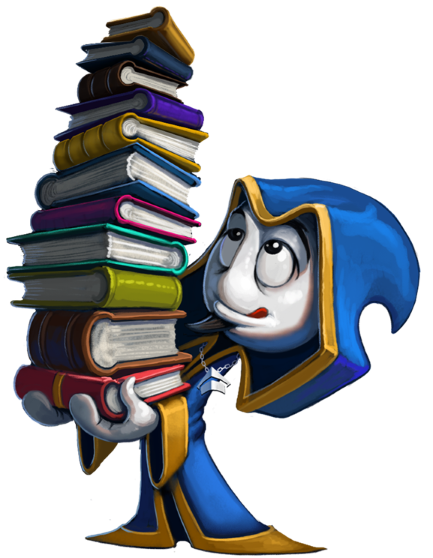 2
Проблем
Кодът, генериран за Equals<string>, ще е различен от този за Equals<int>




Може да е дори още по-различен, ако сравняваните типове са предефинирали оператора ==
public static bool Equals<T> (T t1, T t2) 
{ 
  return (t1 == t2); 
}
3
Ограничаване до референтен тип
Ограничителите се представят в C# с ключовата дума where
Указване, че Т трябва да е референтен тип




class тук е ключова дума и трябва да е с малки букви
public void MyMethod< T >()
       where T : class
{
  ...
}
4
Ограничаване до примитивен тип
Указване, че Т трябва да е примитивен тип




struct тук е ключова дума и трябва да е с малки букви
public void MyMethod< T >()
       where T : struct
{
  ...
}
5
Ограничаване до конструктор
Указване, че Т трябва да е конструктор




Само default конструктор може да бъде използван
Параметризиран конструктор ще доведе до грешка при компилиране
public void MyMethod< T >()
       where T : new ()
{
  ...
}
6
Ограничаване до статичен базов клас
Указване на статичен базов клас като ограничение




Типът параметър трябва да е от указания базов клас или да е негов наследник
public void MyMethod< T >()
       where T : BaseClass
{
  ...
}
7
Ограничаване до шаблонен базов клас
Указване на шаблонен базов клас като ограничение




Типът параметър за  T трябва да е от класа-параметър U или да е негов наследник
public void MyMethod< T, U >()
       where T : U
{
  ...
}
8
Комбиниране на ограничителите
Указване на няколко базови класа и конструктор като ограничение




Невалидни комбинации от ограничители: class и struct
public void MyMethod< T >()
  where T : IComparable, MyBaseClass, new ()
{
  ...
}
9
Обобщение
Ограничителите помагат да се ограничи типовия параметър до:
референтен тип
примитивен тип
конструктор
статичен базов тип
шаблонен базов тип
Те могат да се комбинират
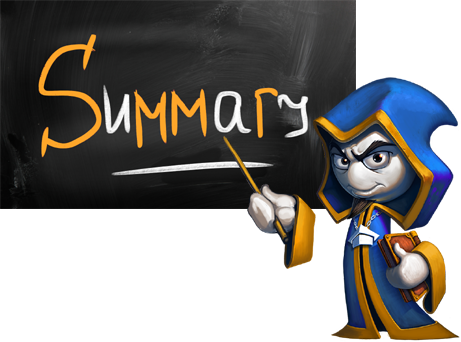 10
Ограничители при шаблонните класове
https://it-kariera.mon.bg/e-learning/
Министерство на образованието и науката (МОН)
Настоящият курс (презентации, примери, задачи, упражнения и др.) е разработен за нуждите на Национална програма "Обучение за ИТ кариера" на МОН за подготовка по професия "Приложен програмист"


Курсът е базиран на учебно съдържание и методика, предоставени от фондация "Софтуерен университет" и се разпространява под свободен лиценз CC-BY-NC-SA
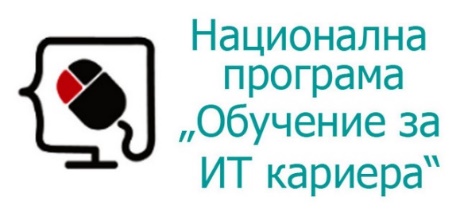 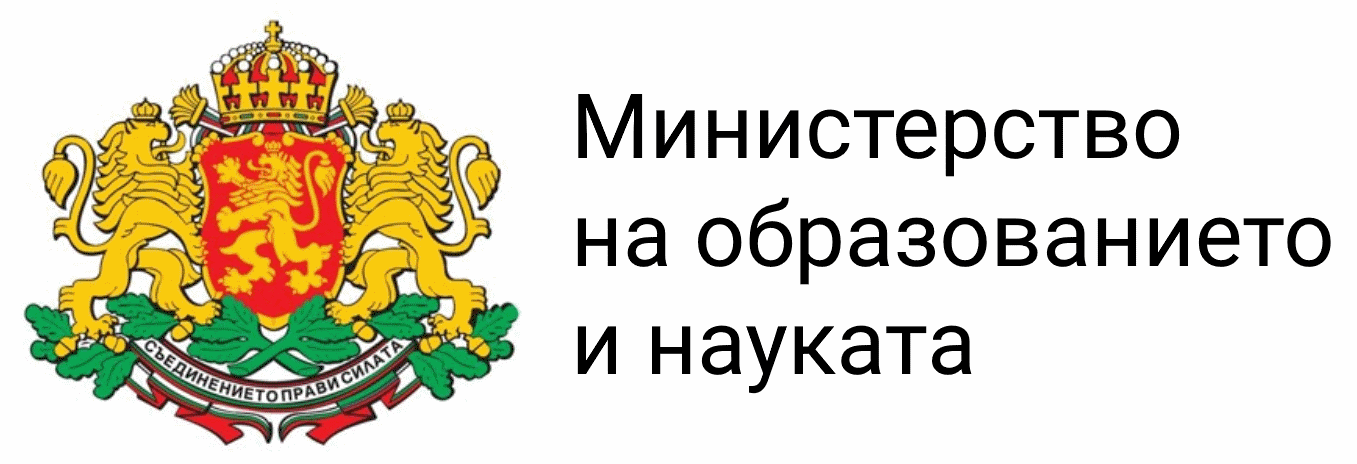 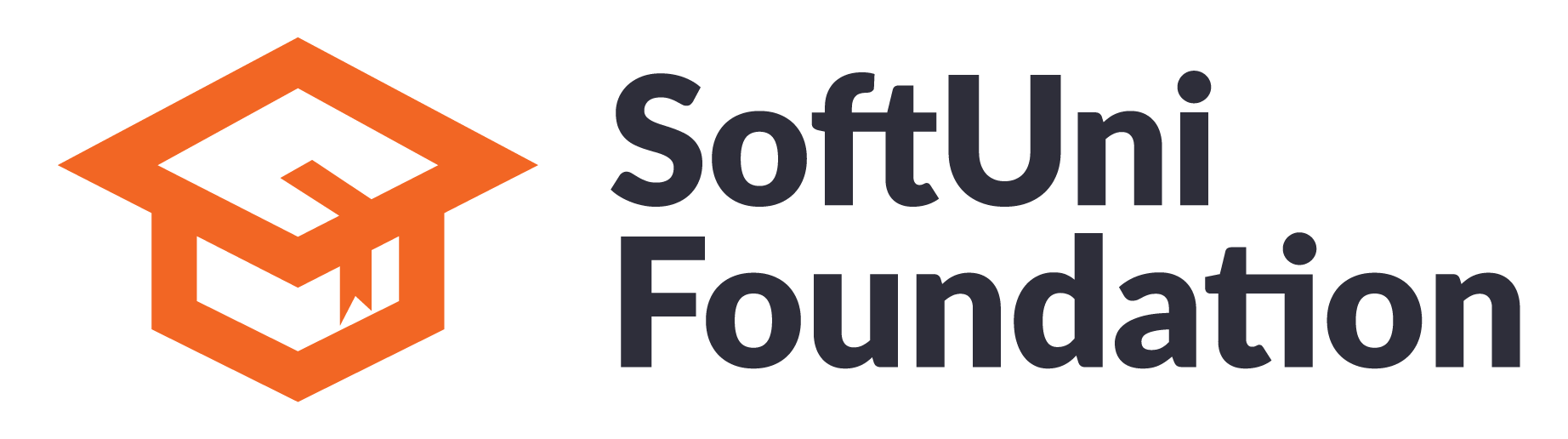 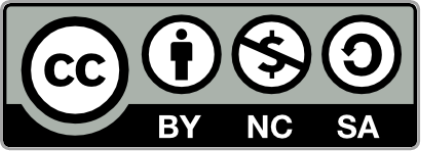 12